Test di Usabilità
Come costruire il report dei risultatidei test di usabilità
‹#›
Licenza CC BY-SA 4.0
https://designers.italia.it/kit/test-usabilita/
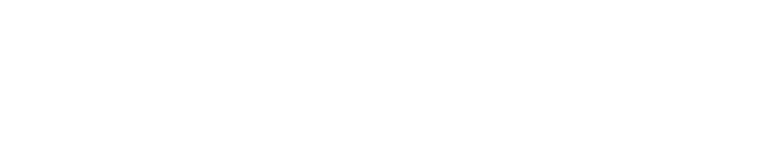 Istruzioni
Prepara un documento che riassume i risultati dei test, mettendo in evidenza aspetti funzionanti e/o critici dell’esperienza d’uso:
01
02
03
04
Sintetizza i principali dati raccolti in numeri per dare un’immagine immediata dell’ampiezza del test e un’anticipazione dei suoi risultati: quanti partecipanti, quanti task da verificare, quanti task superati con successo sul totale dei task.
Riassumi  le misurazioni effettuate mettendo in evidenza i risultati relativi al tasso di successo medio in relazione al tipo di questionari effettuati (NPS, SUS, UMUX).
Descrivi in modo dettagliato quali erano i task e i relativi criteri di successo in modo da facilitare l’interpretazione dei risultati percentuali delle misurazioni effettuate.
Raccogli l’elenco dei problemi e delle criticità individuate durante il completamento dei diversi task, in modo da offrire una panoramica completa dell’esperienza d’uso e facilitare l’attività di riprogettazione di alcune componenti o logiche di interazione con il servizio.
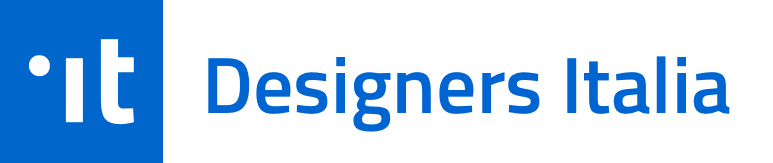 ‹#›
rif.: allegato 9 del Protocollo eGLU: http://www.funzionepubblica.gov.it/glu
ESEMPIO
Esempio di struttura del report di presentazione dei risultati:
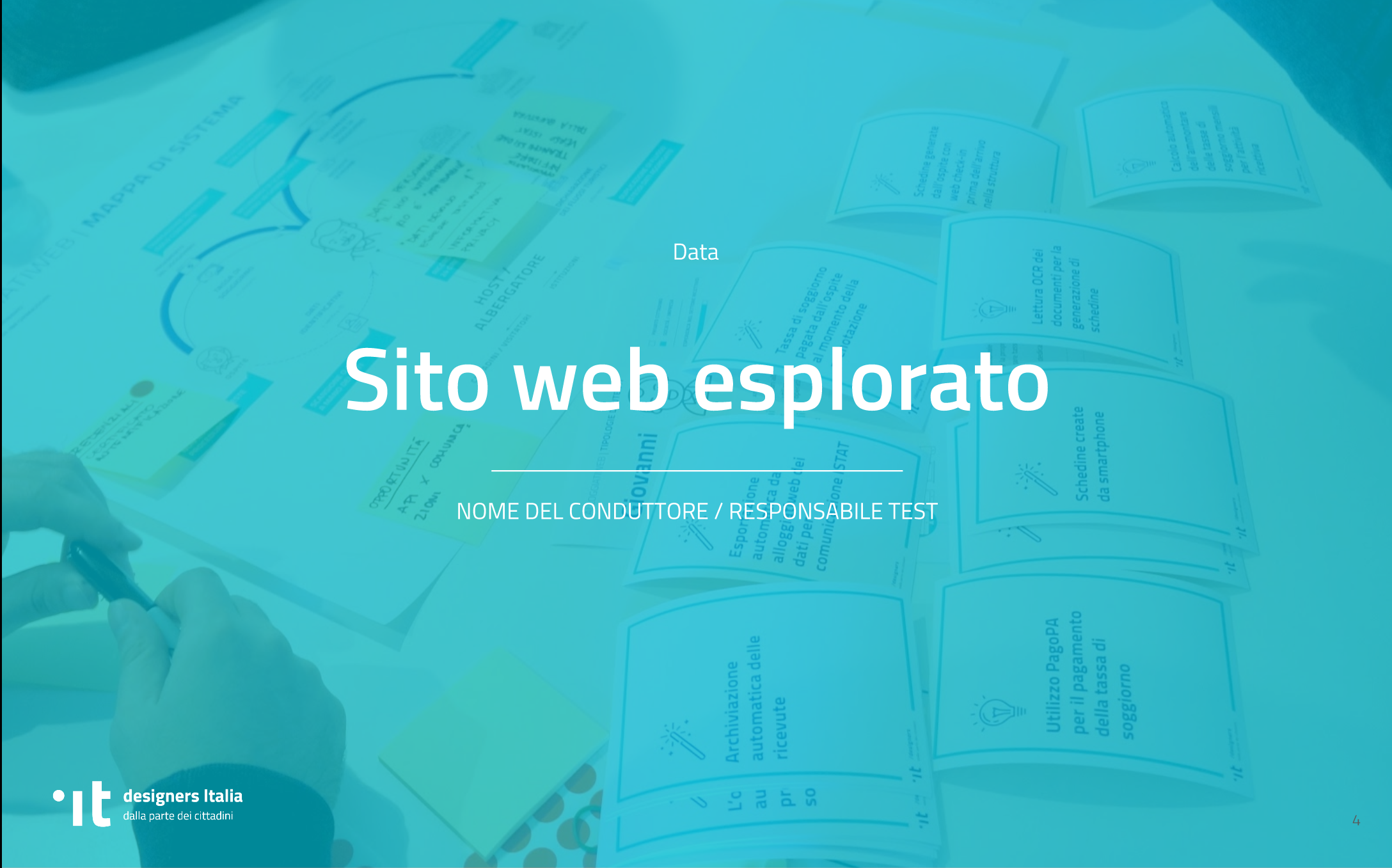 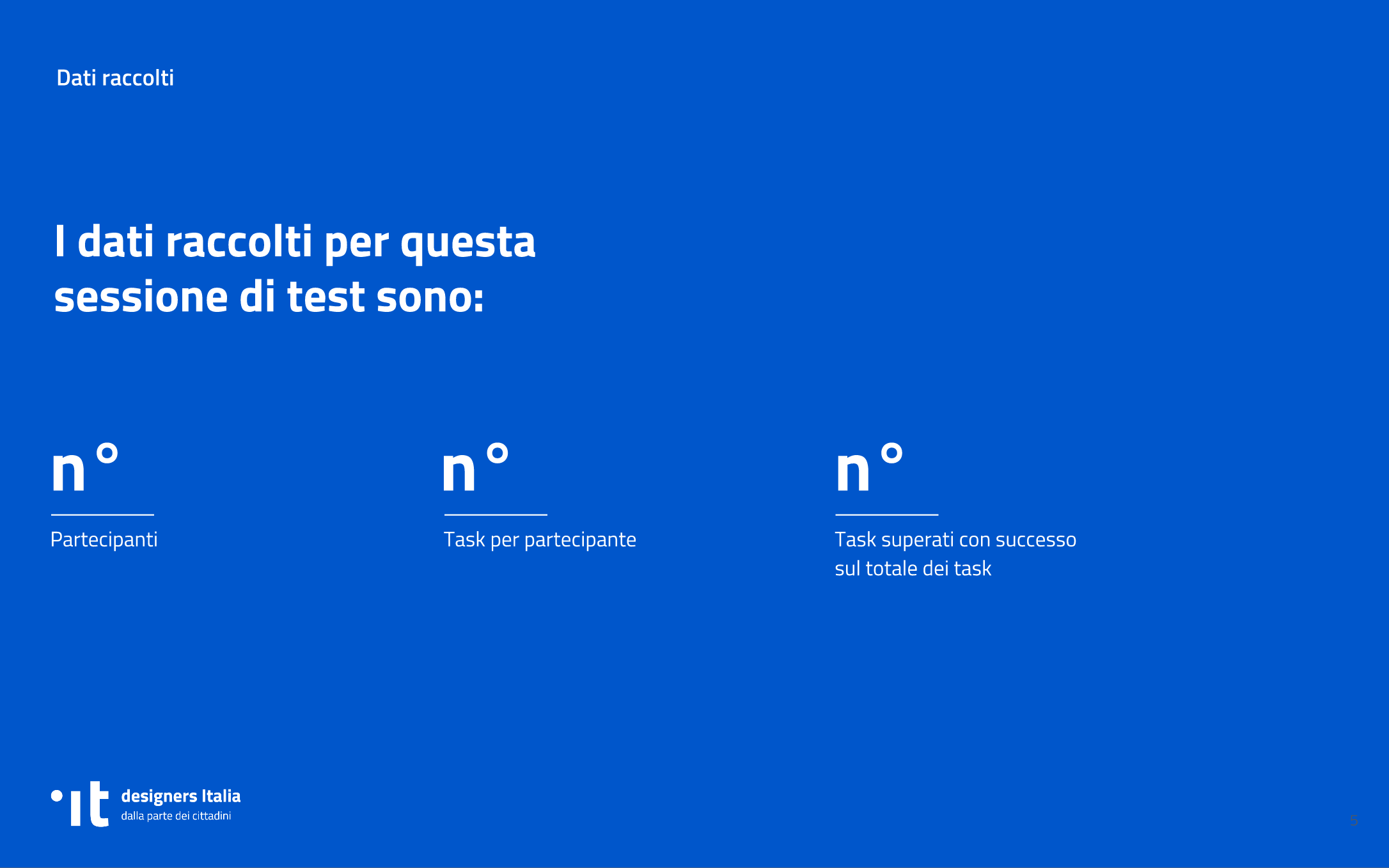 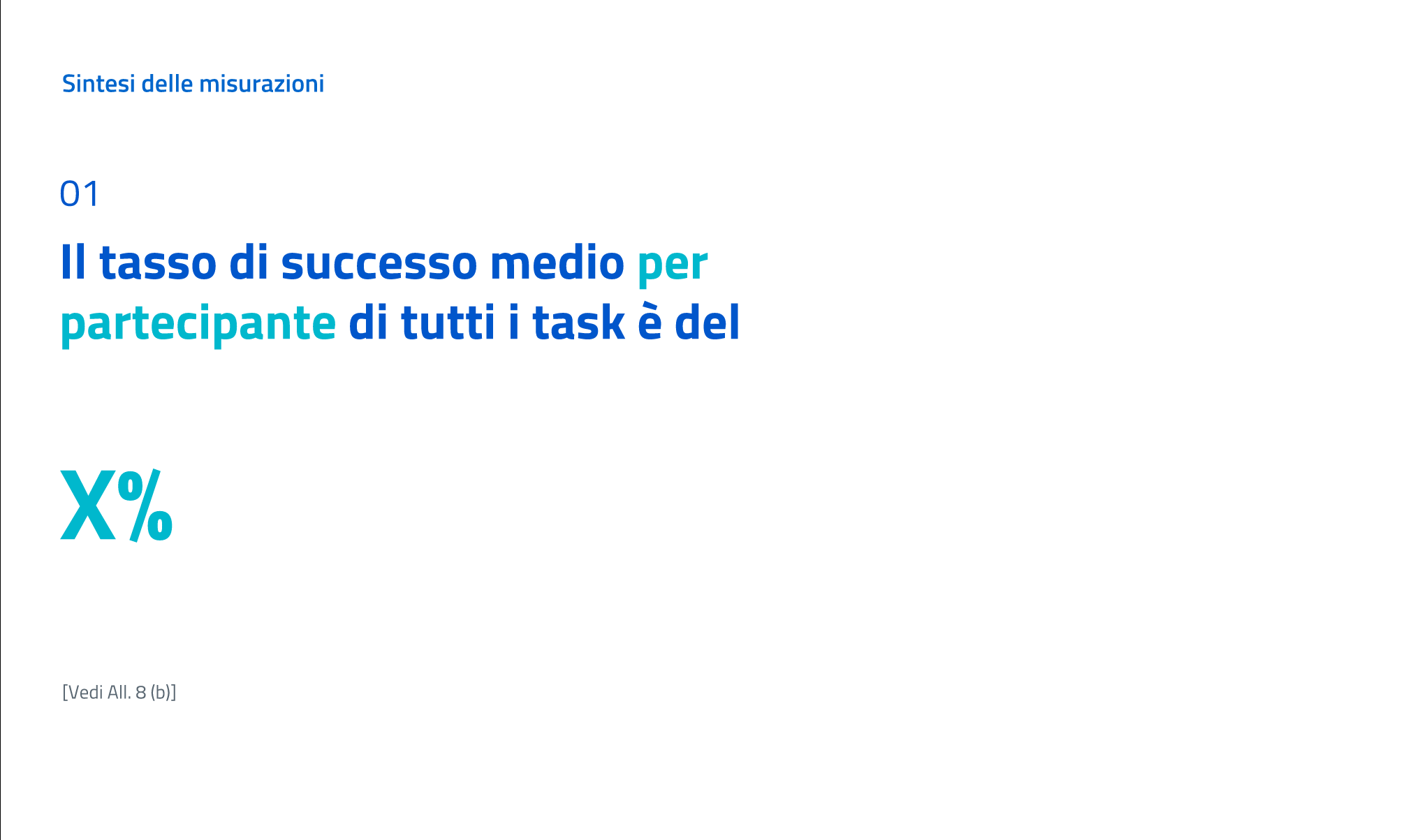 Cover
Dati raccolti
Sintesi delle misurazioni
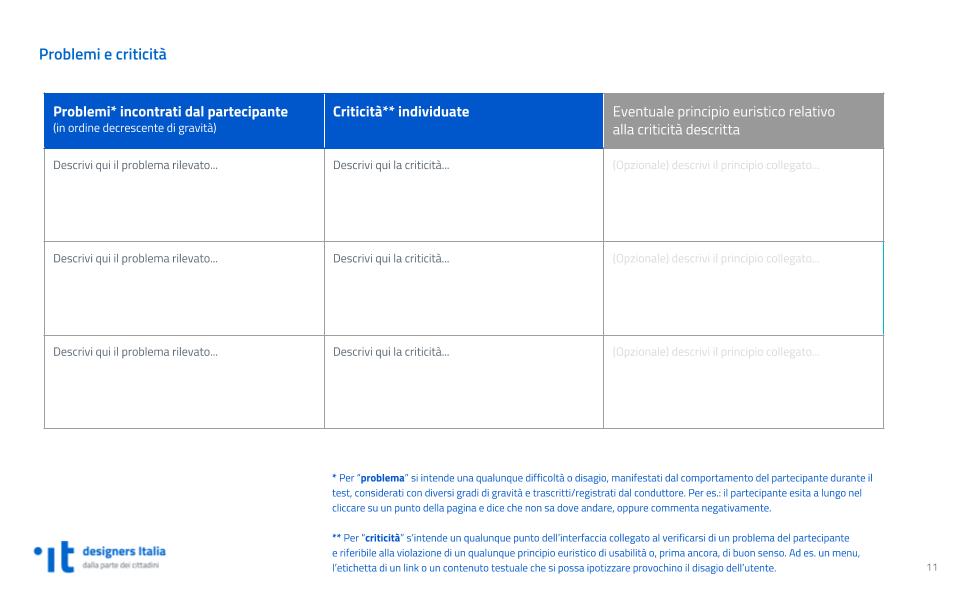 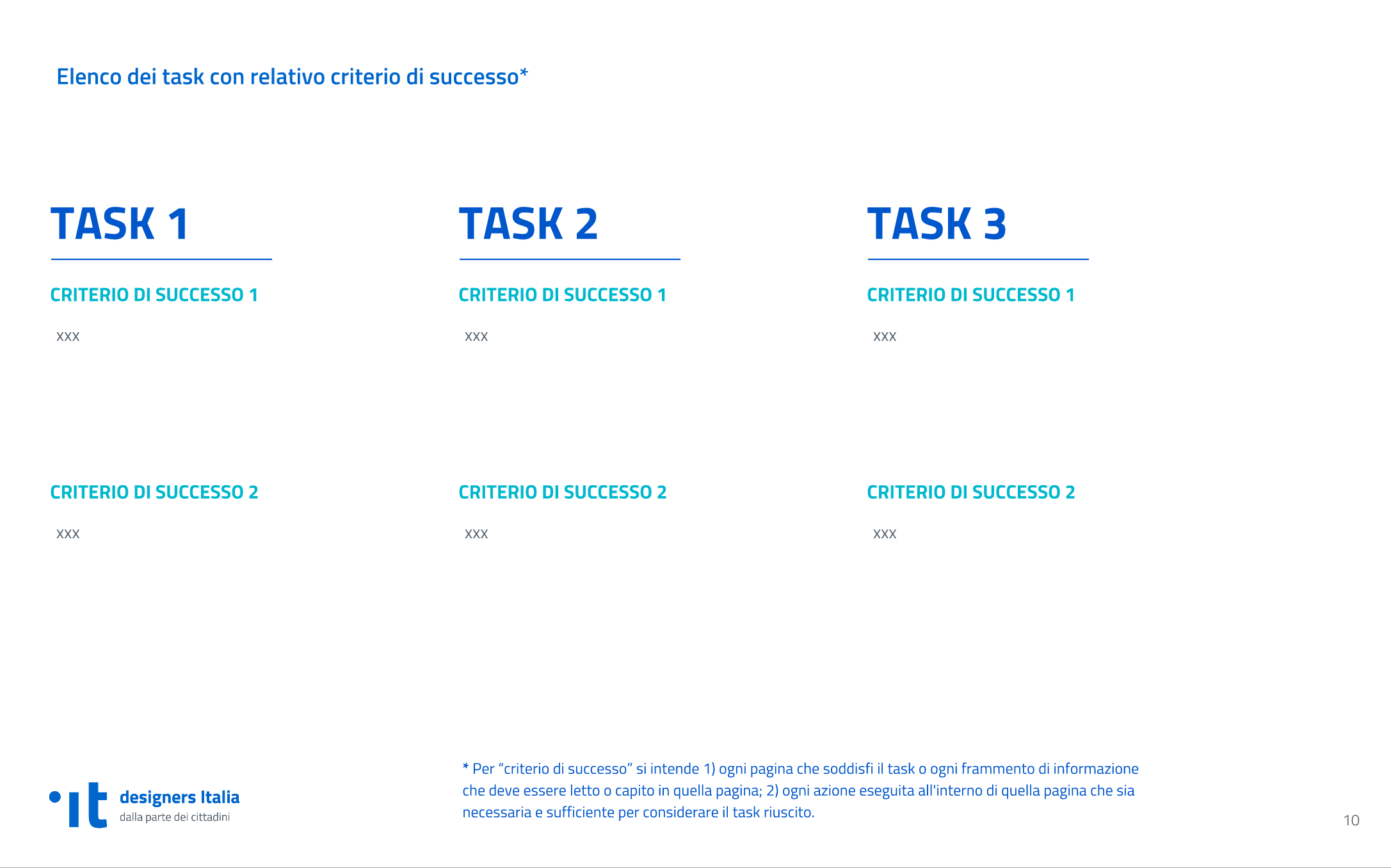 Problemi e criticità
Task e criteri di successo
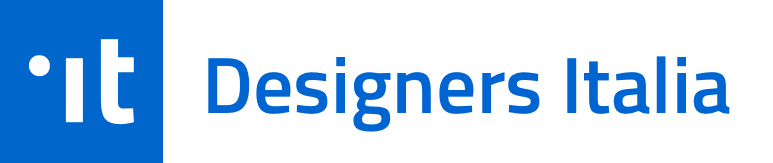 ‹#›
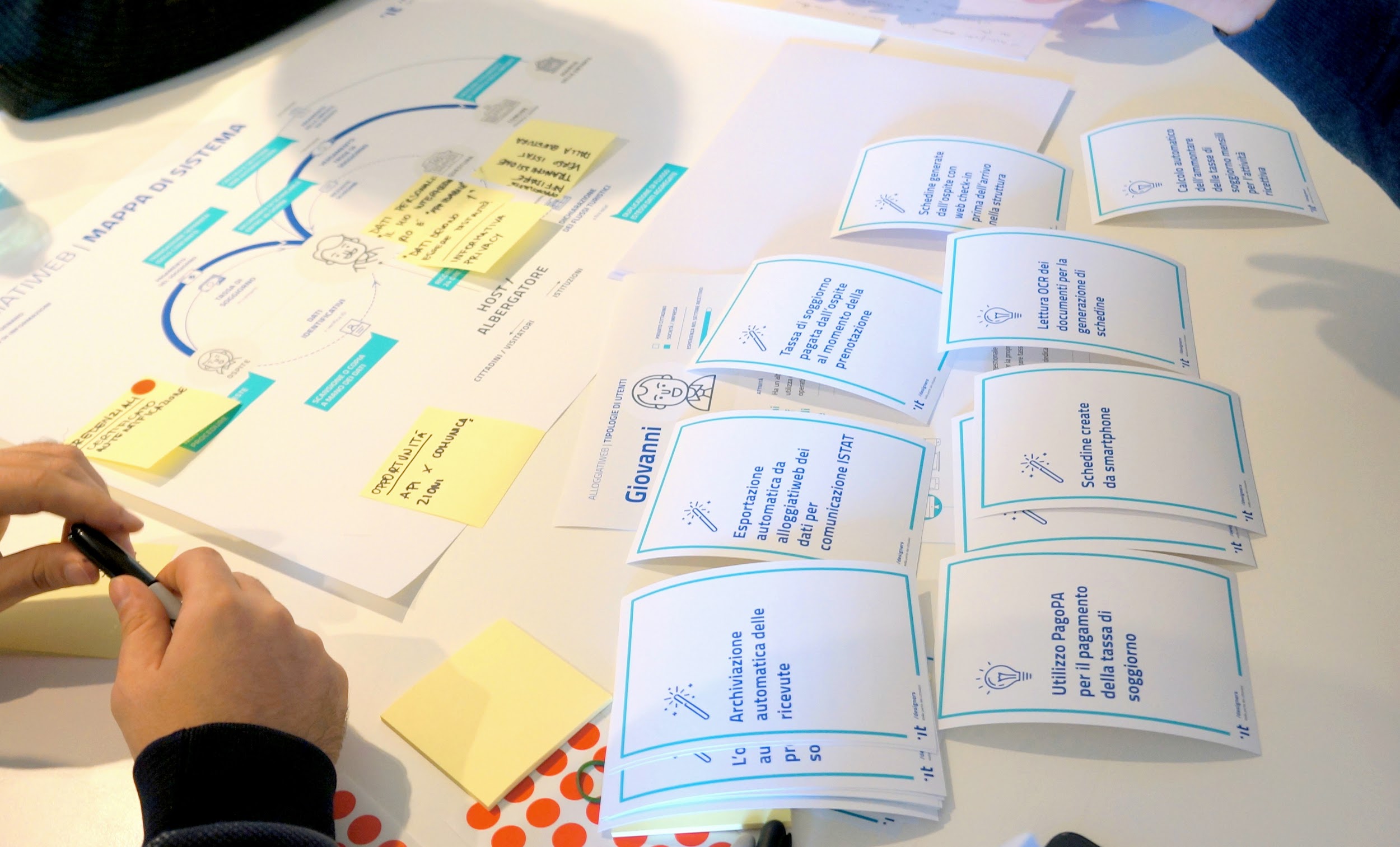 Data
Sito web
esplorato
NOME DEL MODERATORE
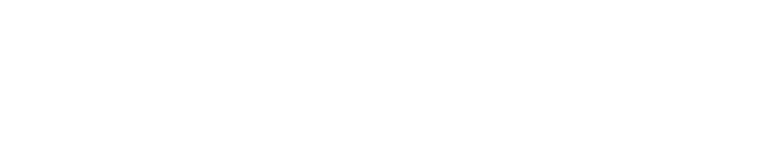 ‹#›
Dati raccolti
I numeri chiave delle
sessioni di test:
n°
n°
n°
Partecipanti
Task per partecipante
Task superati con successo
sul totale dei task
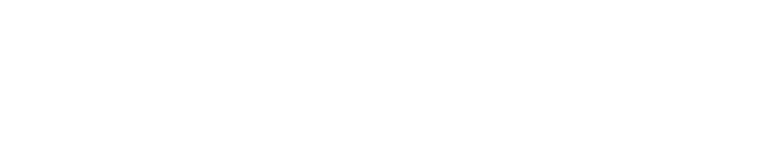 ‹#›
Sintesi delle misurazioni
01
Il tasso di successo medio per partecipante di tutti i task è del
00%
[All. 8 (b)]
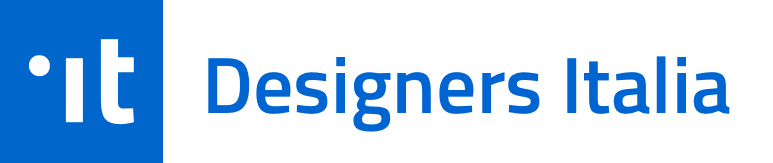 ‹#›
Sintesi delle misurazioni
02
Il tasso di successo medio per task di tutti i partecipanti è:
TASK 1
TASK 2
TASK 3
00%
00%
00%
[All. 8 (c)]
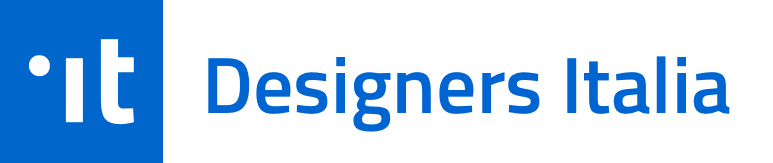 ‹#›
Sintesi delle misurazioni
03
Il tasso di successo medio di tutti i task di tutti i partecipanti è:
00%
[All. 8 (d)]
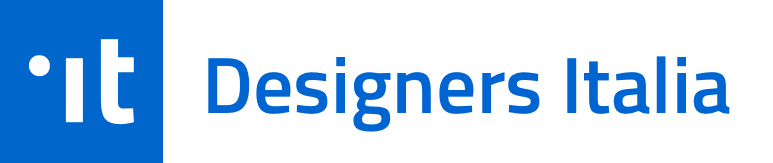 ‹#›
Sintesi delle misurazioni
04
I valori risultanti dall’analisi
dei questionari sono:
NPS
SUS
UMUX
00
00
00
[All. 5]
[All. 6]
[All. 7]
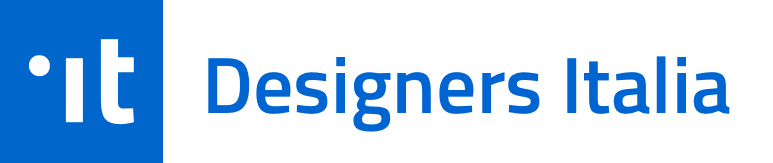 ‹#›
Elenco dei task con relativo criterio di successo
TASK 1
TASK 2
TASK 3
CRITERIO DI SUCCESSO 1*
CRITERIO DI SUCCESSO 1*
CRITERIO DI SUCCESSO 1*
Descrivi qui il criterio di successo….
Descrivi qui il criterio di successo….
Descrivi qui il criterio di successo….
CRITERIO DI SUCCESSO 2**
CRITERIO DI SUCCESSO 2**
CRITERIO DI SUCCESSO 2**
Descrivi qui il criterio di successo….
Descrivi qui il criterio di successo….
Descrivi qui il criterio di successo….
* Per “criterio di successo 1” si intende ogni pagina che soddisfi il task o ogni frammento di informazione che deve essere letto o capito in quella pagina; 

** Per “criterio di successo 2” ogni azione eseguita all'interno di quella pagina che sia necessaria e sufficiente per considerare il task riuscito.
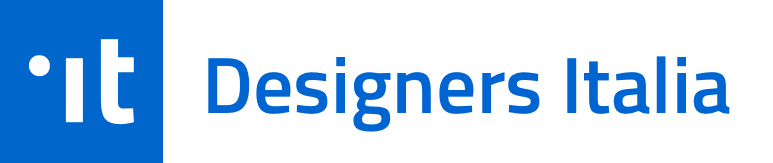 ‹#›
Problemi e criticità
* Per “problema” si intende una qualunque difficoltà manifestata dal partecipante durante il test, considerata con diversi gradi di gravità e trascritti/registrati dal conduttore. Per es.: il partecipante esita a lungo nel cliccare su un punto della pagina e dice che non sa dove andare, oppure commenta negativamente.

** Per “criticità” s’intende un qualunque punto o funzionalità dell’interfaccia collegato al verificarsi di un problema del partecipante e riferibile alla violazione di un qualunque principio euristico di usabilità o, prima ancora, di buon senso. Ad es. un menu, l’etichetta di un link o un contenuto testuale che si possa ipotizzare provochino un'esperienza negativa nell’utente.
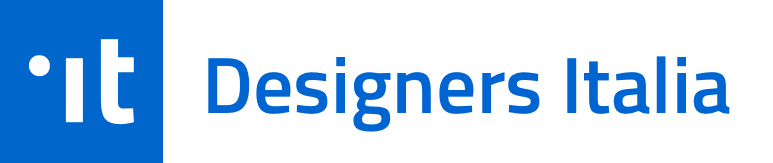 ‹#›
Quest'opera, realizzata per il progetto Designers Italia, è distribuita con Licenza Creative Commons Attribuzione - Condividi allo stesso modo 4.0 Internazionale. Copyright (c) 2021 Presidenza del Consiglio dei Ministri - Dipartimento per la trasformazione digitale. Per rispettare i termini della licenza lascia questo testo/questa slide nella tua versione.
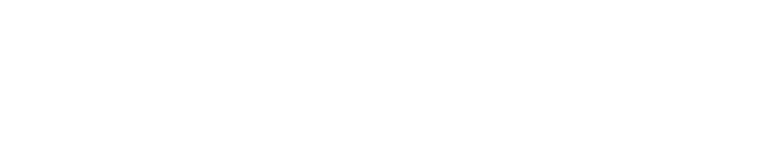